Artificial IntelligenceLecture No. 7
Summary of Previous Lecture
Problem solving by searching
What is Search?
Problem formulation
Search Space Definitions
Goal-formulation
Searching for Solutions Visualize Search Space as a Graphs
Today’s Lecture
Types  of search Algorithms
Uninformed Search
Informed Search  
Breadth-first searching
Depth-first search
Compare breadth first and depth first
Today’s Lecture
Types  of search Algorithms
Uninformed Search
Informed Search  
Breadth-first searching
Depth-first search
Two main types of search
All search strategies are distinguished by the Order in which nodes are expanded 
Uninformed search methods (Blind search) have access only to the problem definition.  
Breadth-first search
Uniform-cost search
Depth-first search
Iterative deepening search
Bidirectional search
Informed search methods may have access to a heuristic function h(n) that estimate the cost of a solution from n.  
Greedy best-first  search
A* search
Recursive best-first search (RBFS) search
Uninformed Search
Sometimes we may not get much relevant information to solve a problem.
Suppose we lost our car key and we are not able to recall where we left, we have to search for the key with some information such as in which places we used to place it. It may be our pant pocket or may be the table drawer. If it is not there then we have to search the whole house to get it. The best solution would be to search in the places from the table to the wardrobe. Here we need to search blindly with less clue. 
This type of search is called uninformed search or blind search.
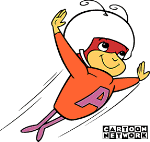 Uninformed Search and Exploration
Blind search – BFS, DFS, uniform cost
no notion concept of the “right direction”
can only recognize goal once it’s achieved
Informed Search
We can solve the problem in an efficient manner if we have relevant information, clues or hints. The clues that help solve the problem constitute heuristic information. 
Informed  search is also called heuristic search. 
Instead of searching one path or many paths just like that informed search uses the given heuristic information to decide whether or not to explore the current state further.
Informed Search
Add domain-specific information to select the best path along which to continue searching
Define a heuristic function, h(n), that estimates the “goodness” of a node n. 
Specifically, h(n) = estimated cost (or distance) of minimal cost path from n to a goal state. 
The heuristic function is an estimate, based on domain-specific information that is computable from the current state description, of how close we are to a goal
Breadth-first search
Breadth first search (BFS), as the name implies, searches from the initial state breadth-wise. 
That is it searches all the states in the tree level by level. 
Only after exploring all the states in one level it will jump to the next level. 
Once the solution is found the search stops.
 The breadth first search is guaranteed to find the solution if one exists.
Breadth-first search
Expand shallowest unexpanded node
Implementation:
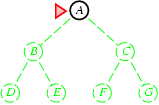 Breadth-first search
Expand shallowest unexpanded node
Implementation:
Breadth-first search
Expand shallowest unexpanded node
Implementation:
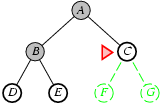 Breadth-first search
Expand shallowest unexpanded node
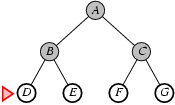 A
B
C
D
E
F
G
H
I
J
K
L
M
N
O
P
Q
Breadth-first searching
A breadth-first search (BFS) explores nodes nearest the root before exploring nodes further away
For example, after searching A, then B, then C, the search proceeds with D, E, F, G
Node are explored in the order A B C D E F G H I J K L M N O P Q
J will be found before N
Breadth-first search algorithm
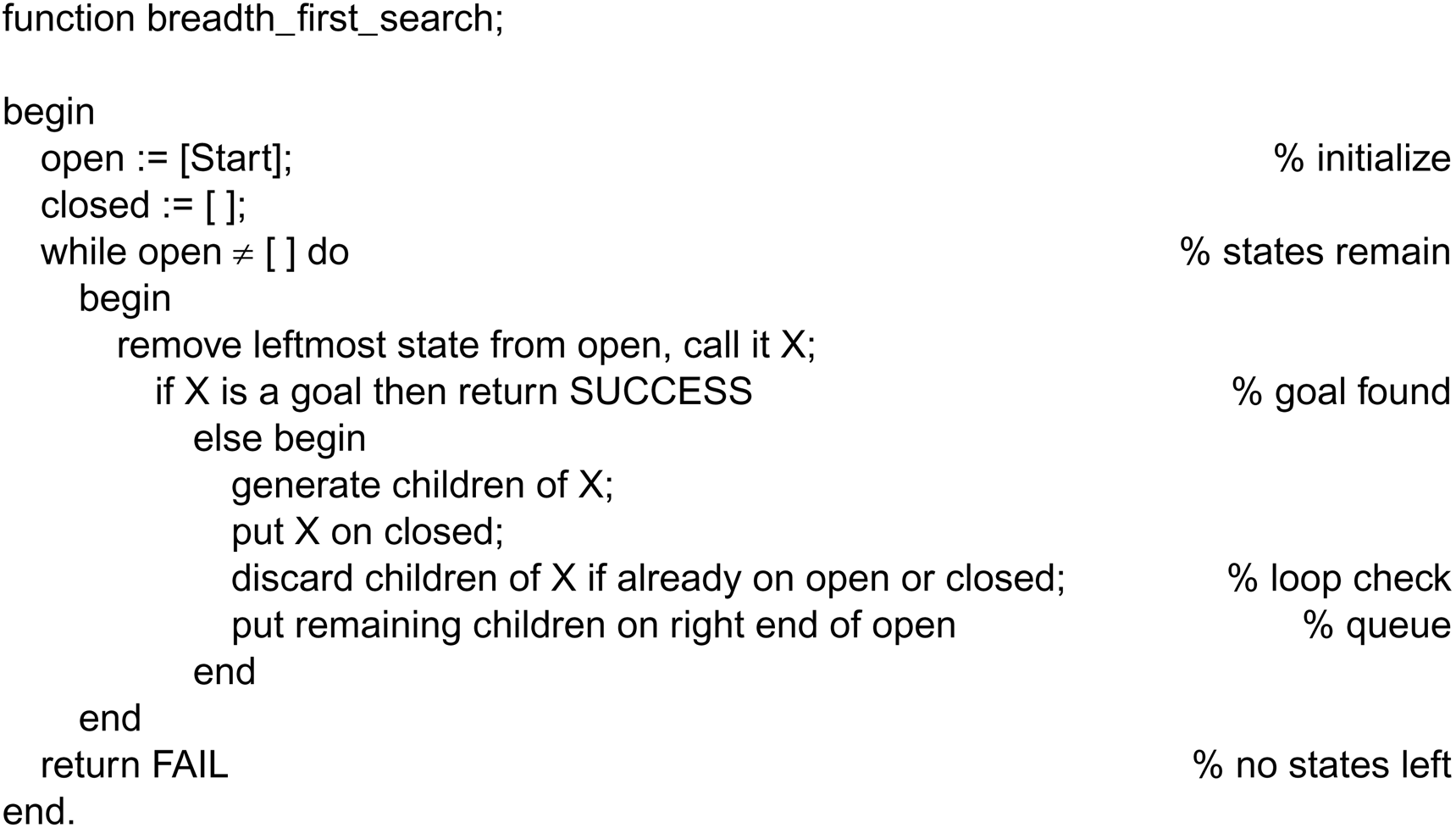 Nodes are lining up to be visited in open.closed keeps track of all the nodes visited already.
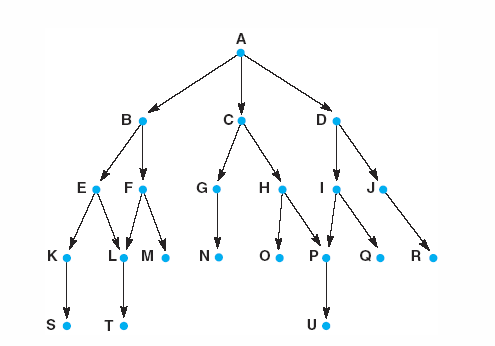 A trace of 
breadth-first algorithm
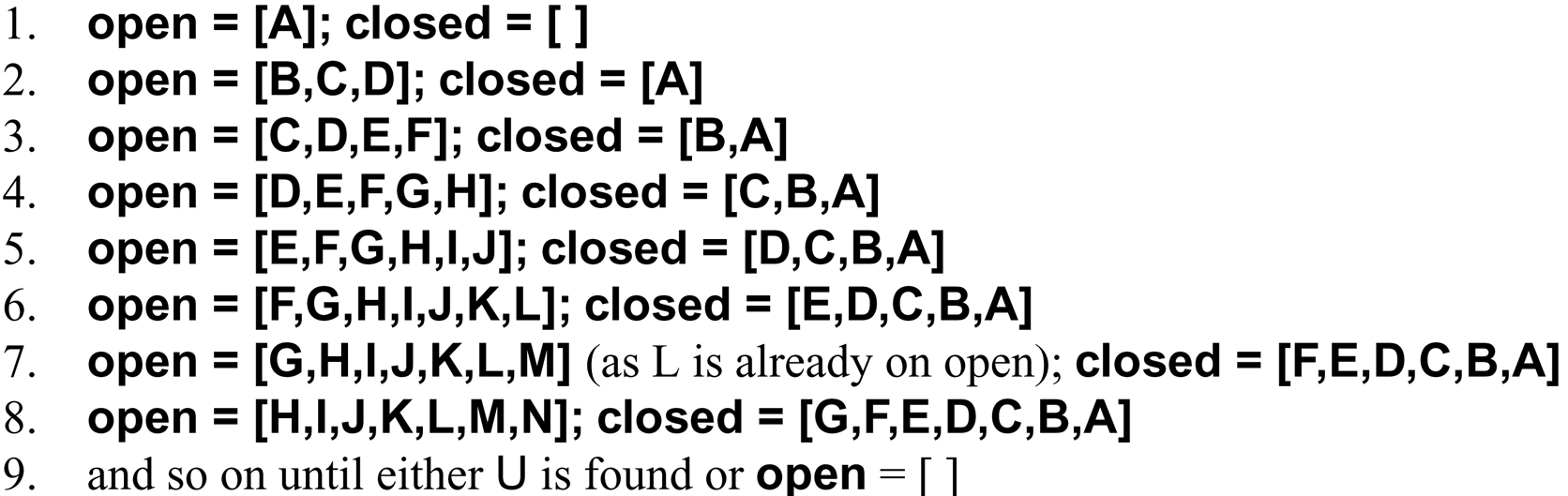 B is not the goal.Put his children onto the queue.Put him in closed. He is done.
|
|
|
Items between red bars are siblings.
|
|
|
|
|
|
|
|
|
|
|
|
goal is reached or open is empty.
Properties of breadth-first search
Complete? Yes (if b is finite)

Time? 1+b+b2+b3+… +bd + b(bd-1) = O(bd+1)

Space? O(bd+1) (keeps every node in memory)

Optimal? Yes (if cost = 1 per step)

Space is the bigger problem (more than time)
Breadth-first search tree sample
Branching factor: number of nodes generated by a node parent (we called here “b”)
 Here after b=2
0 expansion
1 expansion
2 expansions
3 expansions
Breadth First Complexity
The root  generates (b) new nodes
Each of which  generates (b) more nodes
So, the maximum number of nodes expended before finding a solution at level “d”, it is : 
1+b+b2+b3+….+bd
Complexity is exponential = O(bd)
Time and memory requirement in Breadth-first
Assume branching factor b=10; 1000 nodes explored/sec and 100 bytes/node
Depth-first search
Explore only one branch deeper till the solution is found or there is no new state to explore and then start searching the adjacent level. 
This technique is called depth first searh (DFS).
 By chance the solution exists in the first branch then depth first search can find the solution quickly. 
If the solution exists in some other branches farther away, there won't be much difference between depth first search and breadth first search
Depth-first search
Expand deepest unexpanded node

Implementation:
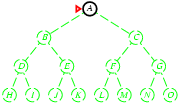 Depth-first search
Expand deepest unexpanded node

Implementation:
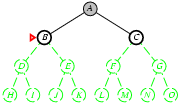 Depth-first search
Expand deepest unexpanded node

Implementation:
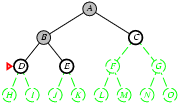 Depth-first search
Expand deepest unexpanded node

Implementation:
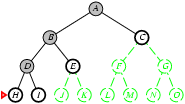 Depth-first search
Expand deepest unexpanded node

Implementation:
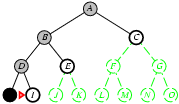 Depth-first search
Expand deepest unexpanded node

Implementation:
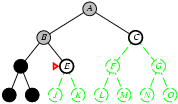 Depth-first search
Expand deepest unexpanded node

Implementation:
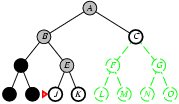 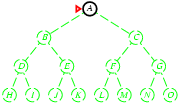 Depth-first search
Expand deepest unexpanded node

Implementation:
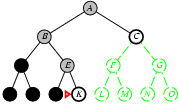 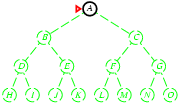 Depth-first search
Expand deepest unexpanded node

Implementation:
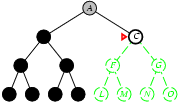 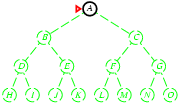 Depth-first search
Expand deepest unexpanded node

Implementation:
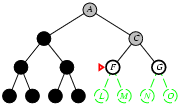 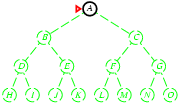 Depth-first search
Expand deepest unexpanded node

Implementation:
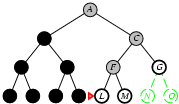 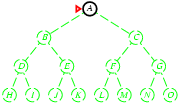 Depth-first search
Expand deepest unexpanded node

Implementation:
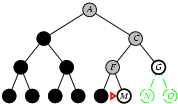 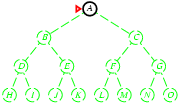 Depth-first searching
A
B
C
D
E
F
G
H
I
J
K
L
M
N
O
P
Q
A depth-first search (DFS) explores a path all the way to a leaf before backtracking and exploring another path
For example, after searching A, then B, then D, the search backtracks and tries another path from B
Node are explored in the order A B D E H L M N I O P C F G J K Q
N will be found before J
The depth-first search algorithm
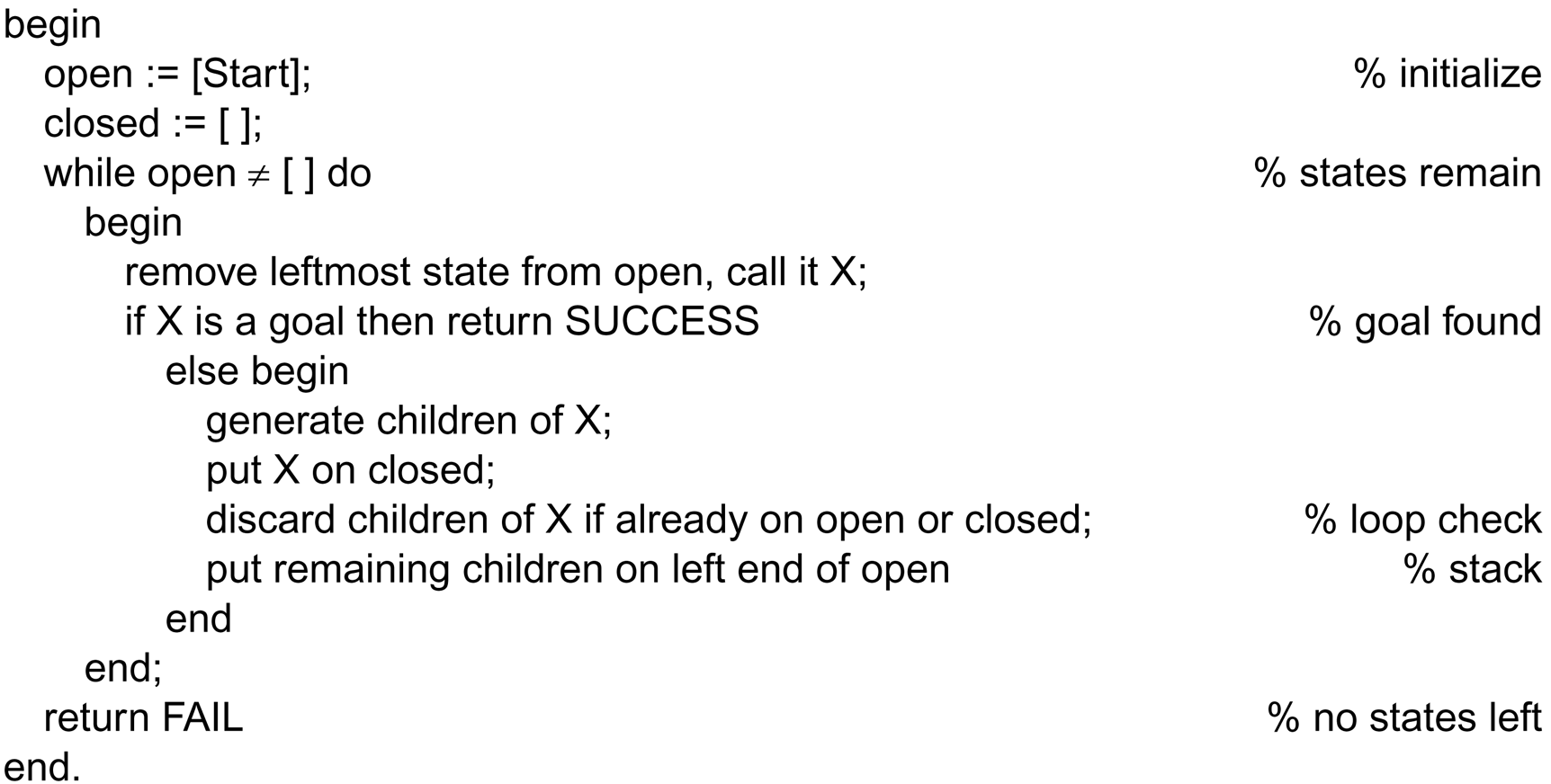 This is the only difference between 
depth-first and breadth-first.
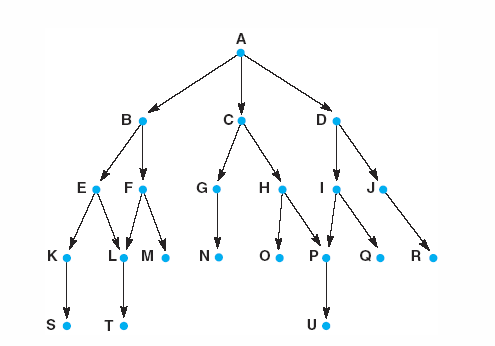 A trace of 
depth-first algorithm
top of stack
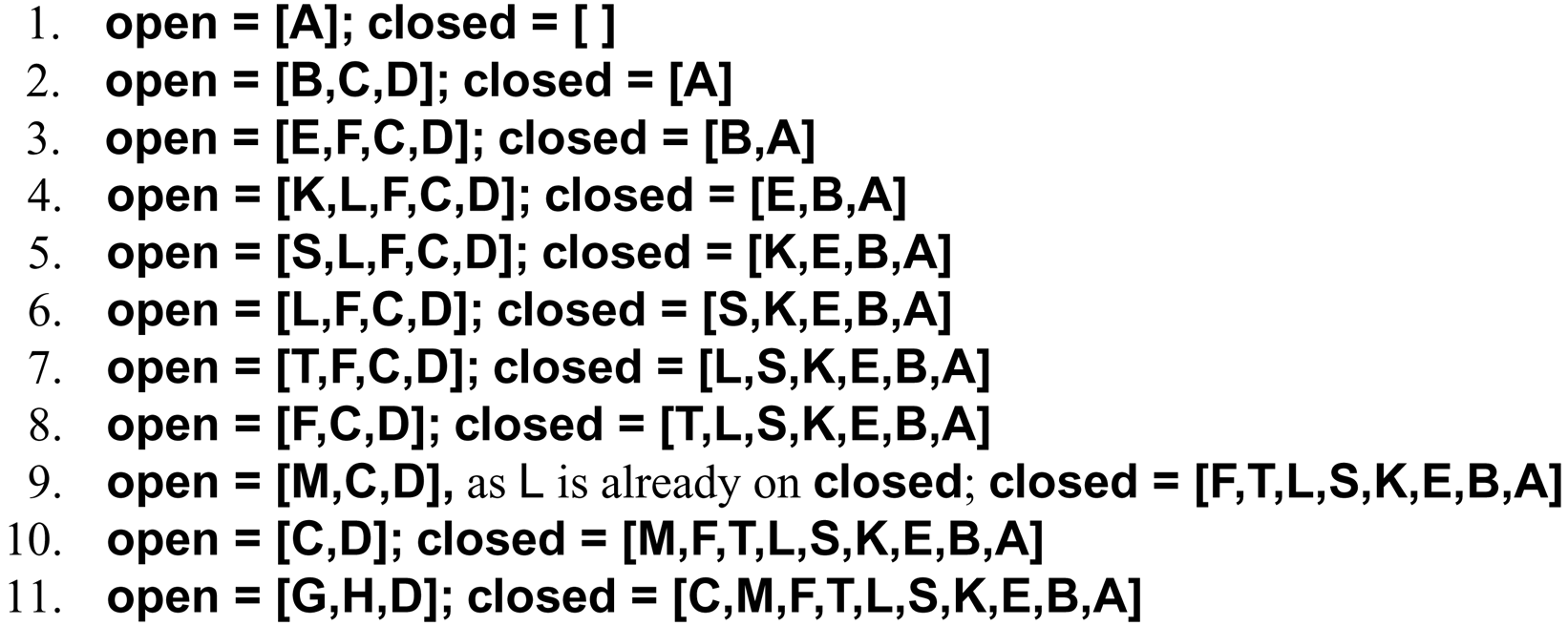 Snap shot at iteration 6
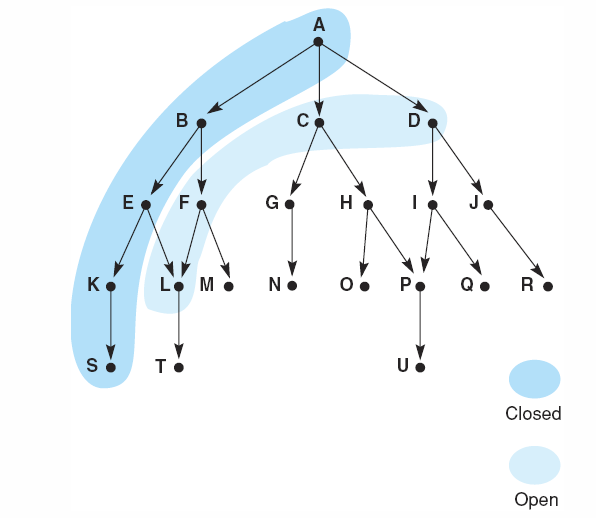 frontier
visited
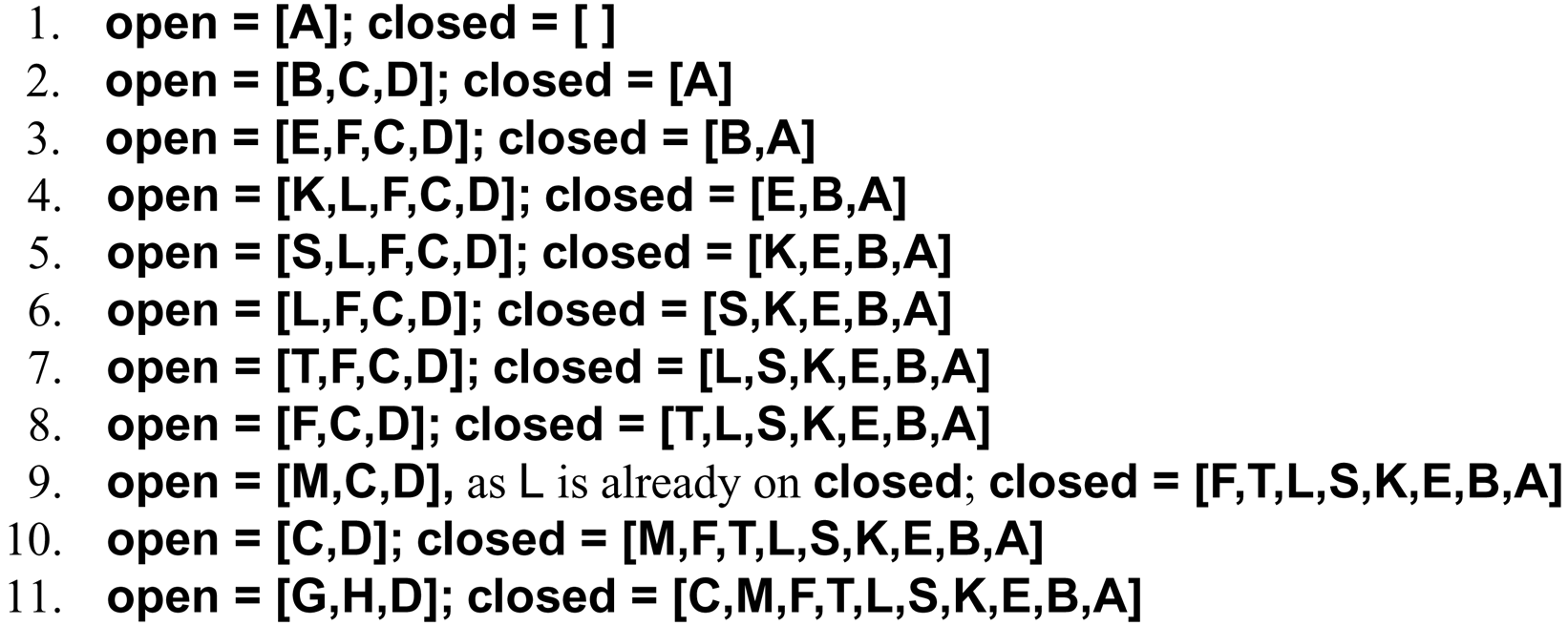 Properties of depth-first search
Complete? No: fails in infinite-depth spaces, spaces with loops
Modify to avoid repeated states along path

 complete in finite spaces

Time? O(bm): terrible if m is much larger than d
 but if solutions are dense, may be much faster than breadth-first

Space? O(bm), i.e., linear space!

Optimal? No
Depth-first search tree sample
Branching factor: number of nodes generated by a node parent (we called here “b”)
 Here after b=2
0 expansion
1 expansion
2 expansions
4 expansions
Depth First Complexity
Let b: is the branching factor
Let d: maximum depth to find solution
So, the maximum number of nodes expended before finding a solution at level “m”, it is : 
1+b+b+b+….+b (m times)
Memory need = b*d
Complexity in worst case = O(bd) as “Breadth-First”
Complexity in best case = O(b*d) which is excellent!
Time and memory requirement in Depth-first
Assume branching factor b=10; 1000 nodes explored/sec and 100 bytes/node
Search sequences of depth-first and breadth-first
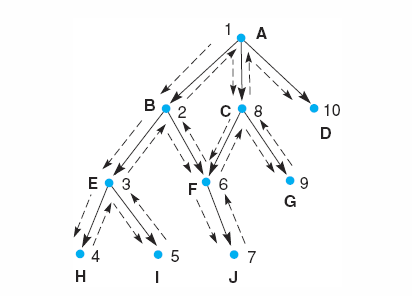 Breadth first: A, B, C, …
Depth first: 1, 2, 3, …
[Speaker Notes: Insert fig 3.15]
Comparing the ordering of search sequences
Determine the order of nodes (states) to be examined
Breadth-first search
When a state is examined, all of its children are examined, one after another
Explore the search space in a level-by-level fashion
Depth-first search 
When a state is examined, all of its children and their descendants are examined before any of its siblings
Go deeper into the search space where possible
Breadth-first search of the 8-puzzle
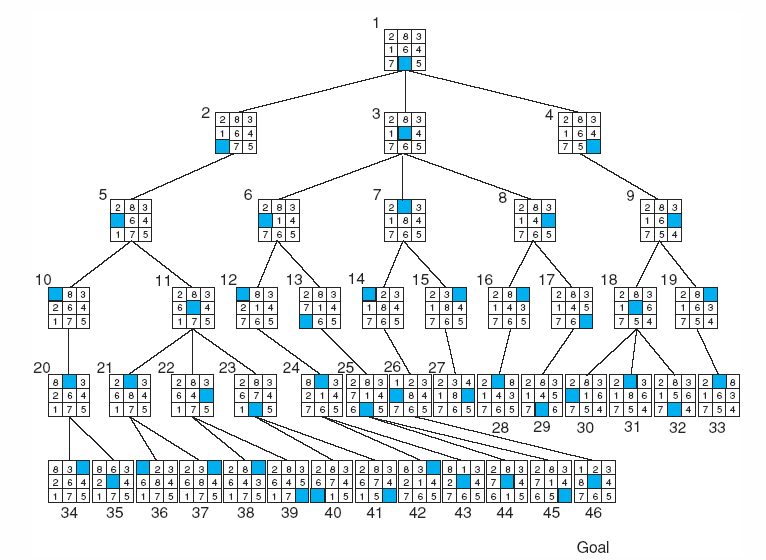 



Cannot move 
blank downward

[Speaker Notes: For larger versions of the n-puzzle, finding a solution is easy, but the problem of finding the shortest solution is NP-hard]
Depth-first search of 8-puzzle with a depth bound of 5
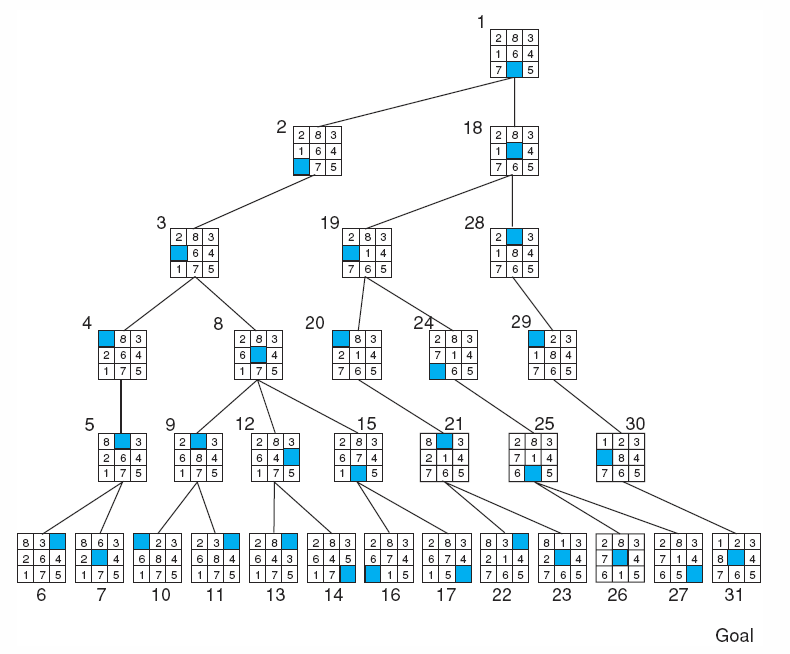 Breadth-first 
took 
46 nodes.
Summery of Today’s Lecture
Types  of search Algorithms
Uninformed Search
Informed Search  
Breadth-first searching
Depth-first search
Compare breadth first and depth first